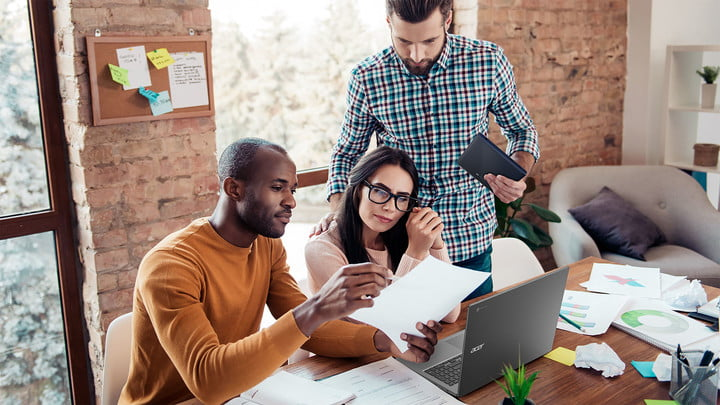 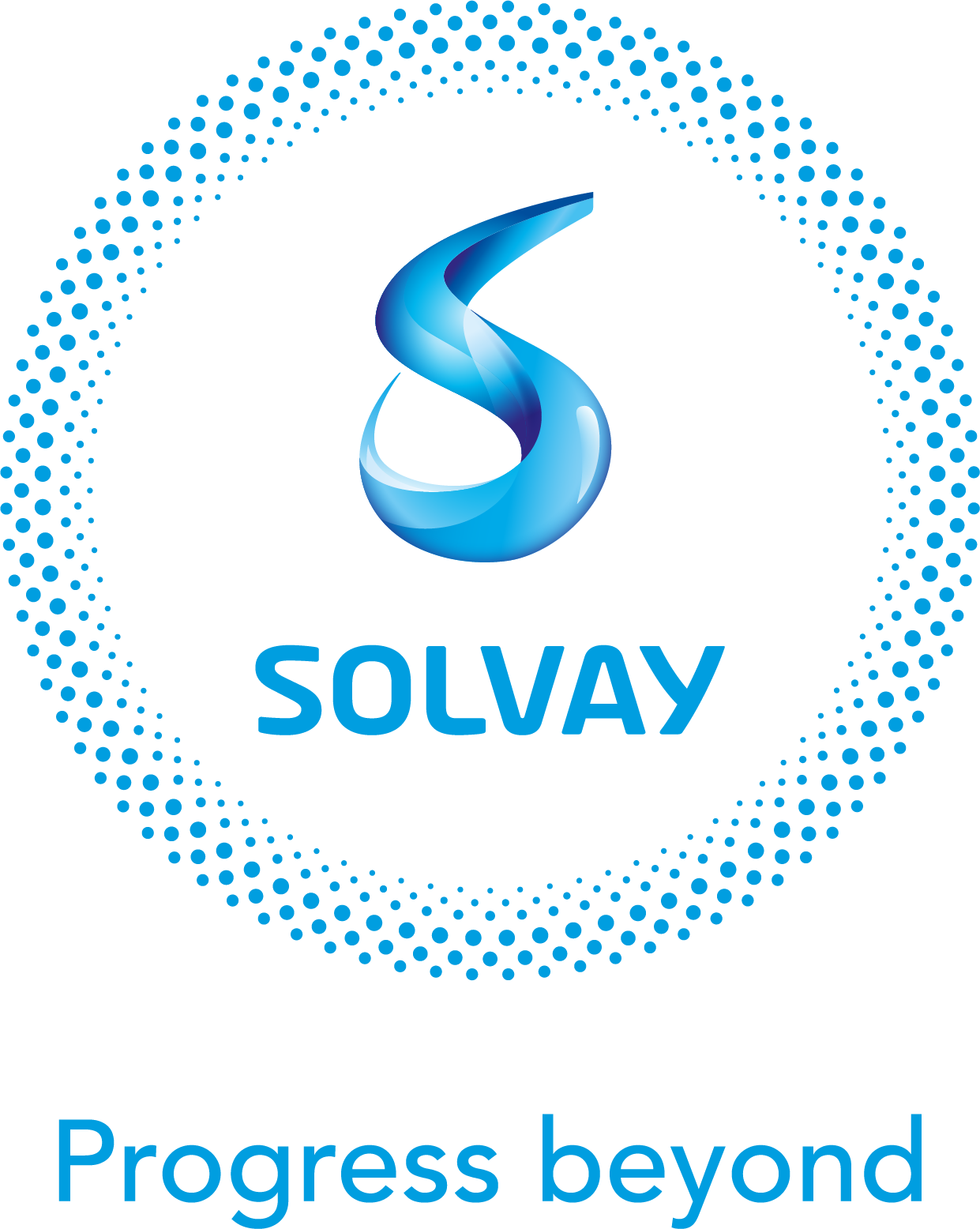 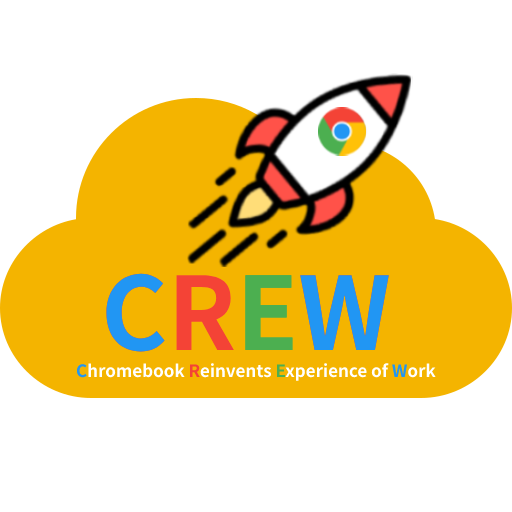 Kick-off meeting
Agenda
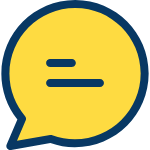 1 - Introduction 10”
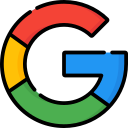 2 - Solvay moving to Google & Chromebook 10”
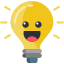 3 - CREW program for Marketing & Sales 15”
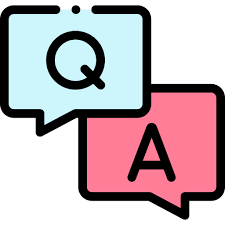 4 - Q&A 15”
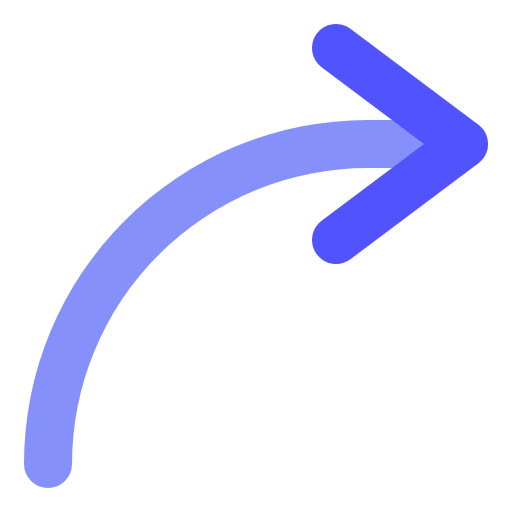 5 - Next steps 5”
page ‹#›
1 - Introduction
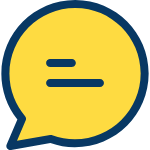 page ‹#›
Introduction
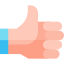 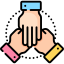 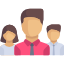 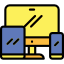 You have been identified as eligible to receive a Chromebook. This analysis has been done with your entity & your site in addition of SBS IT tools + the application analysis Gform that you have received and completed.

We are happy to have you onboard ! Let’s start this transformation journey together
In line with S3 - Fuel for Growth and the IT playbook, Chromebook and Google workspace have been chosen as the solution to answer the need of New Ways of Working
We count on your collaboration to work together. Everyone as individual can have an impact and make a difference.
A full team is dedicated to this project, providing trainings, change management workshop and virtus onboarding
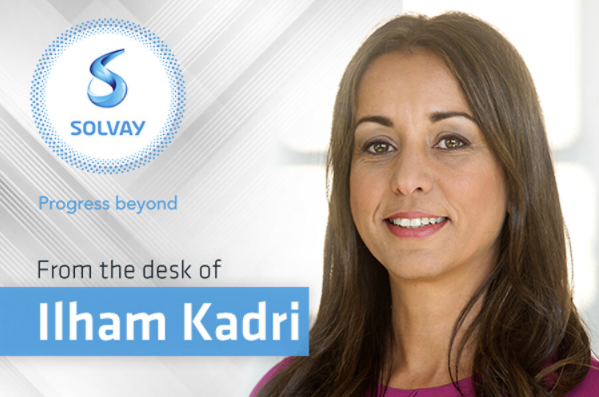 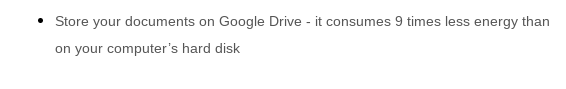 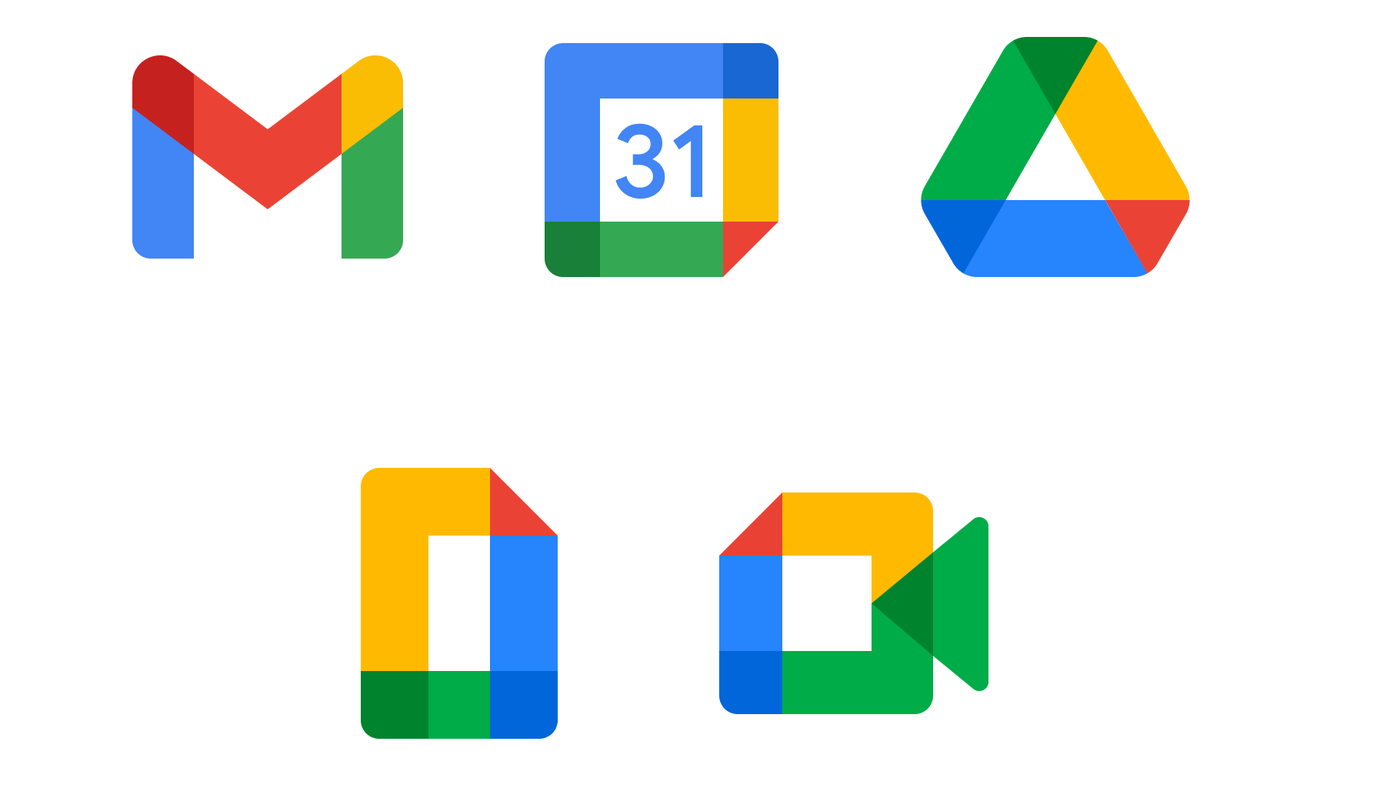 page ‹#›
[Speaker Notes: USER ONBOARDING MESSAGE

10’ introduction - Key messageChromebook is not an option (link) / show the example / in front of the customer / be ambassador / we are all driver of the project
10’ Jamboard feedback / status / contribute
How do you feel using only Chromebook and Google tools ?What are the weakness ? Their needs and expectation from the project to become autonomous ?
20”Project presentation & Expectations what we expect from them “We can help you only if you help us”
10” JamboardHow do you see your role in this project ?How can you contribute ?
10” next step]
Chromebook testimony at Novecare
“I do indeed love my chromebook. It was an easy adjustment. the main reason I prefer Chromebook is because I don't have to continually restart my computer for updates. I was getting the restart message a couple of times per week. I also like the fact that when I do restart, all the tabs I had open are still there. The Chromebook has a quicker response than my old PC as well.”

Pam Accardi,Commercial Excellence & Digital Analyst,Novecare GBU
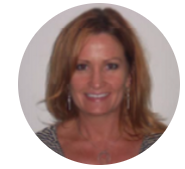 “For me mobility is the most important thing, so lightweight computers who work immediately and don’t waste your time. This is exactly what I found with the Chromebook.”

Matthias Foerster,
Regional Market Director EMEA,Novecare GBU
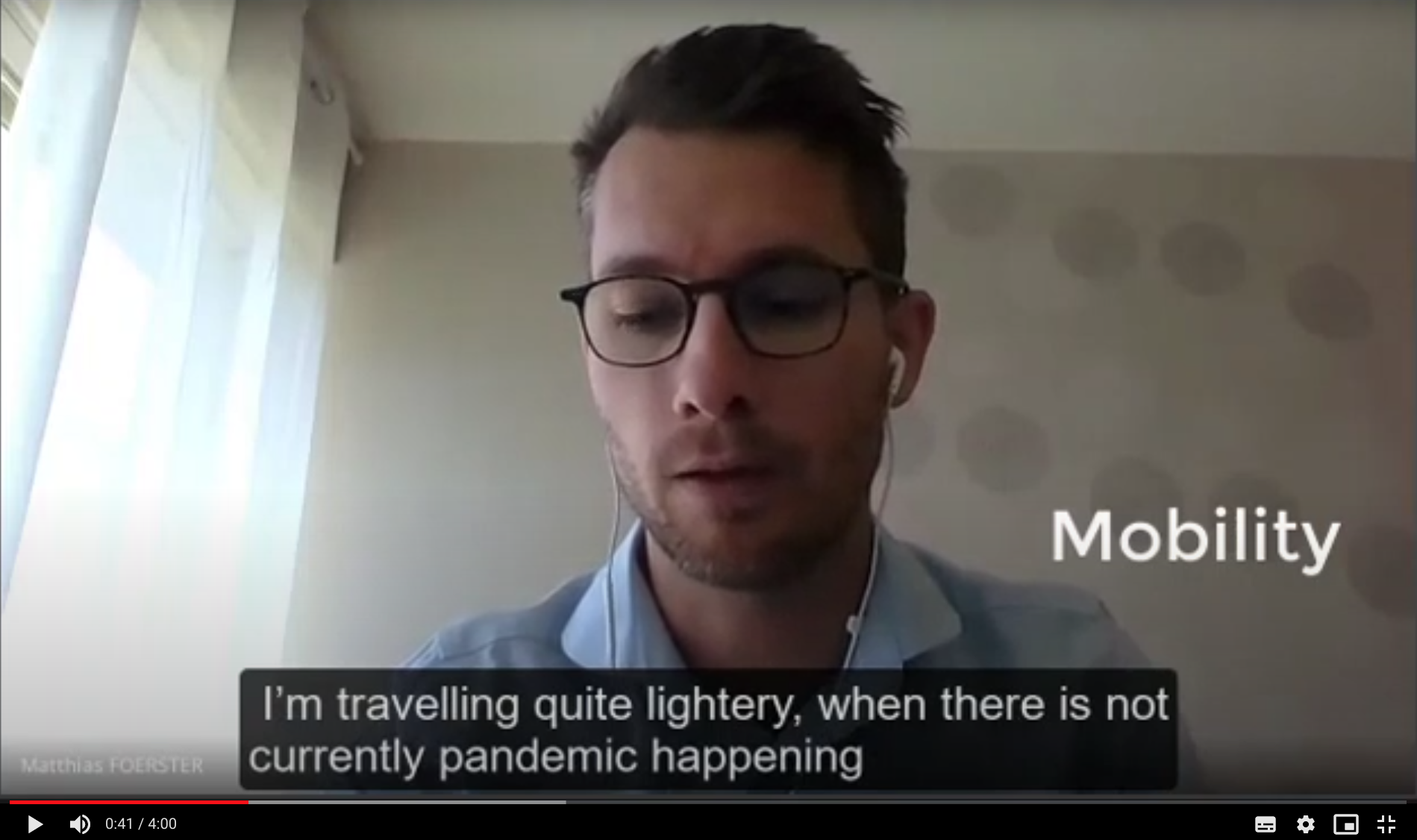 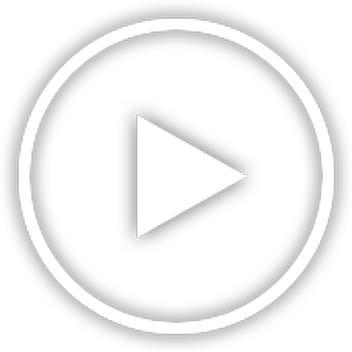 “Chromebook facilite grandement la collaboration entre les employés Solvay. Cette collaboration peut être rendue plus délicate lorsqu'il s'agit de collaborer avec des clients ou partenaires extérieurs n'ayant pas accès aux outils Google. Dans l'ensemble, j'en suis très satisfait."
Vincent Miralles,Transformation Management,Novecare GBU
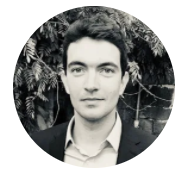 page ‹#›
2 - Solvay moving to Google and Chromebook
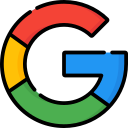 page ‹#›
Fuel For Growth Initiatives and IT Playbook
IT Playbook

Primary Usage of Google Workspace 

Microsoft Office only for very specific needs, on exception basis.

Chromebook is the device by default 

Accessories / Peripherals Employees of sites moving to SWOW are eligible to transportable accessories

Mobile workers no fixed device, re-use transportable accessories supplied for SWOW offices, no duplicated screen

Only Google Drive, Share Drive and AODocs are the only applications available for storage of data. Any other applications will be disabled.                                
                            
No File server, no PC back-up is the norm

BYOD for external & internals where possible with allowance in compliance with Solvay Security & standards (start mid-2021)

No printing is the norm 

Trainees and short-term employee will be provided 2nd hand devices by default - unless validated for emergency 

no Solvay IT devices are provided to externals / contractors / trainees on activity for Solvay . Any exception should be justified and validated. Pool available for emergency
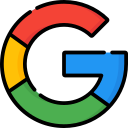 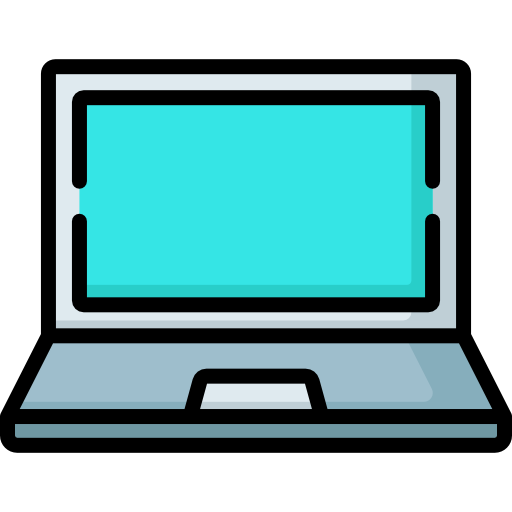 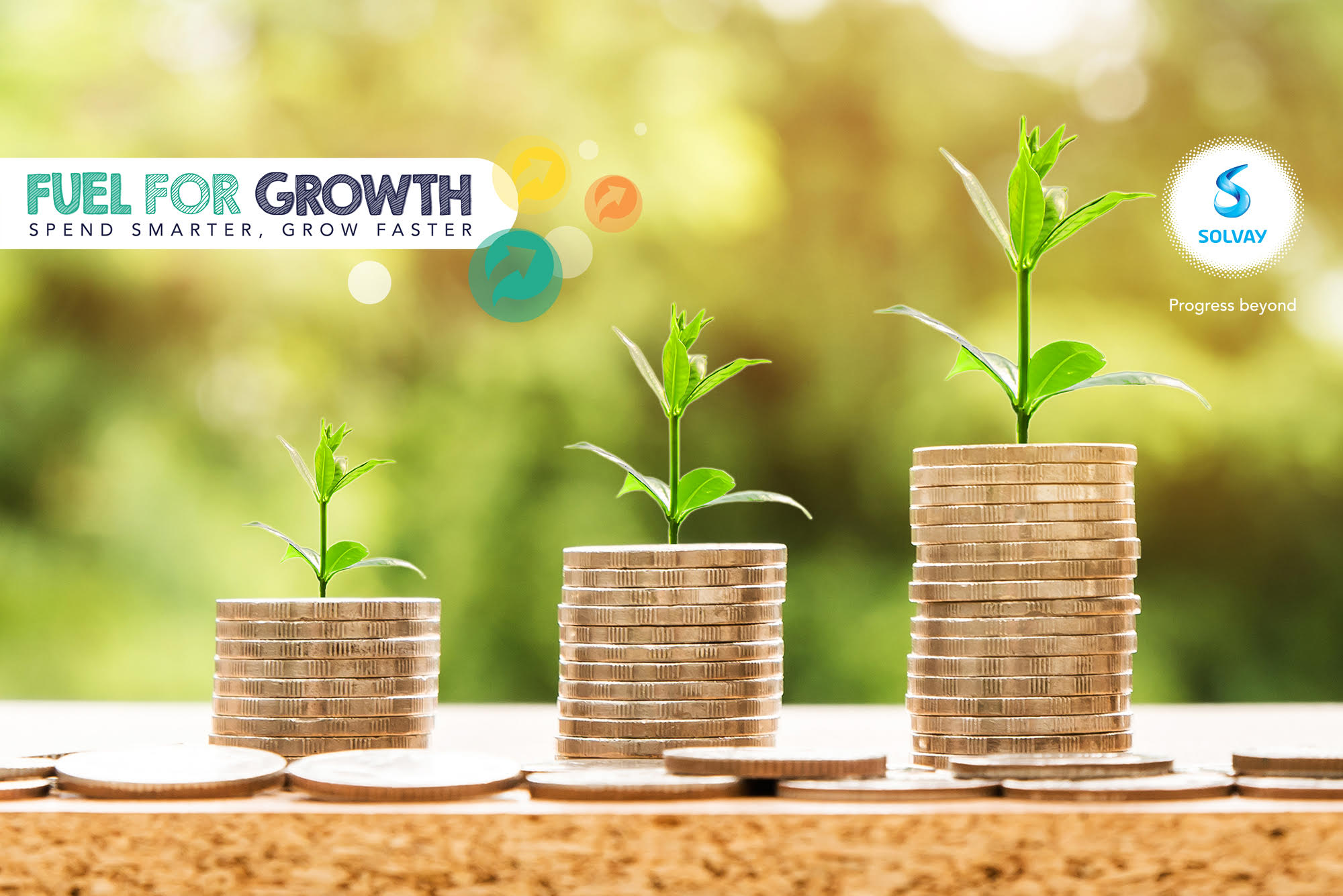 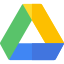 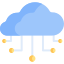 SOLVAY 
WAY OF WORKING
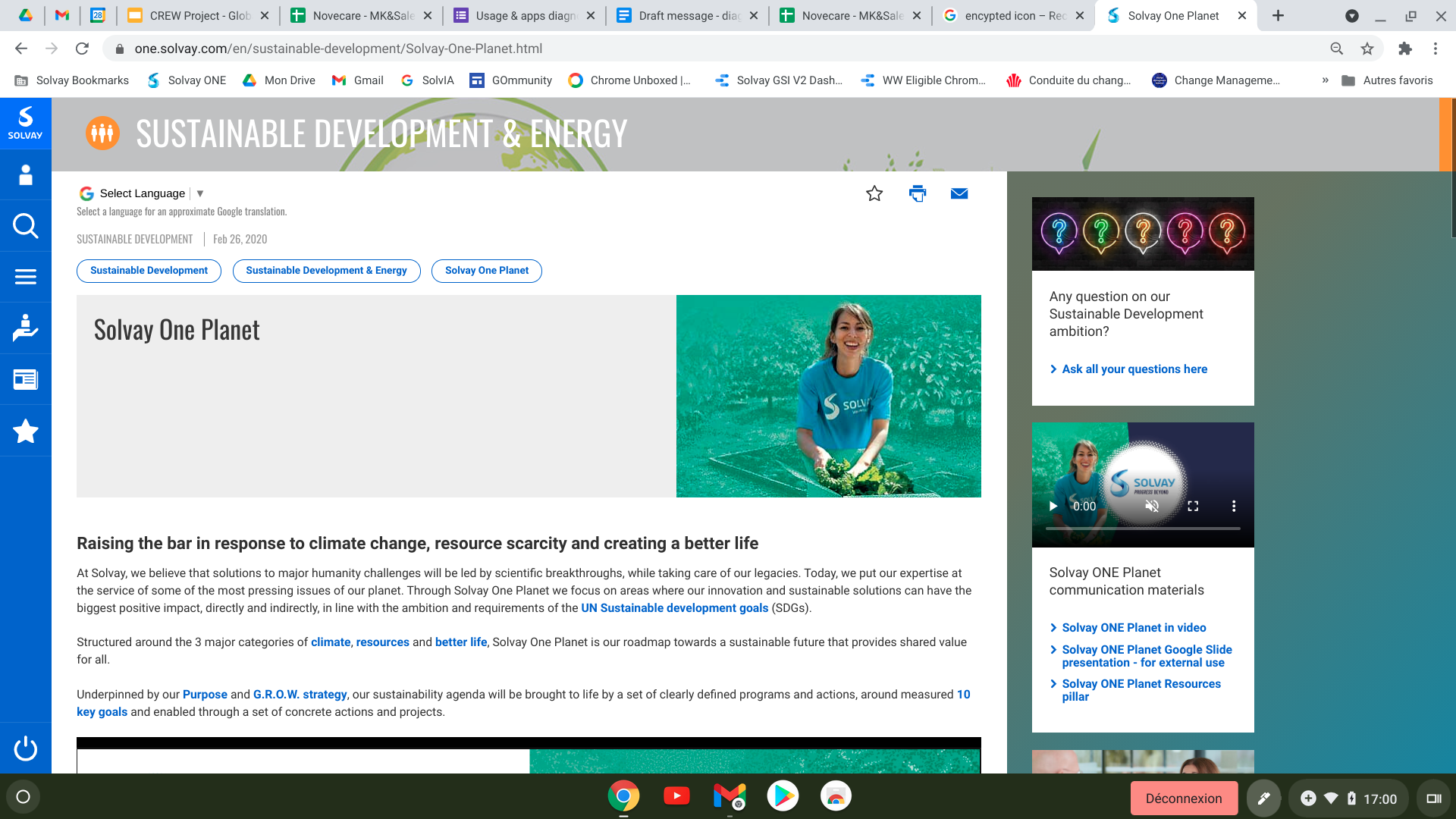 BEHAVIORS
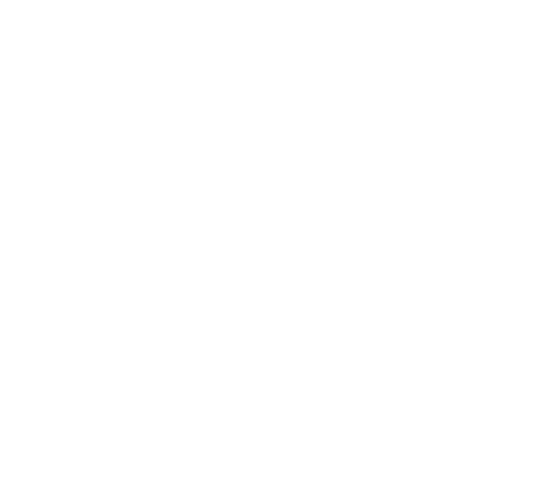 BRICKS
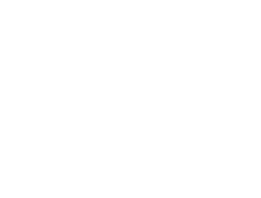 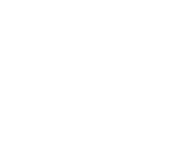 BYTES
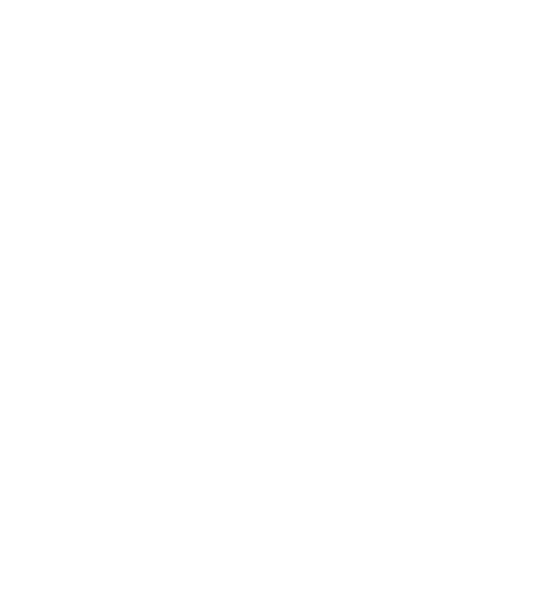 Solvay One Planet
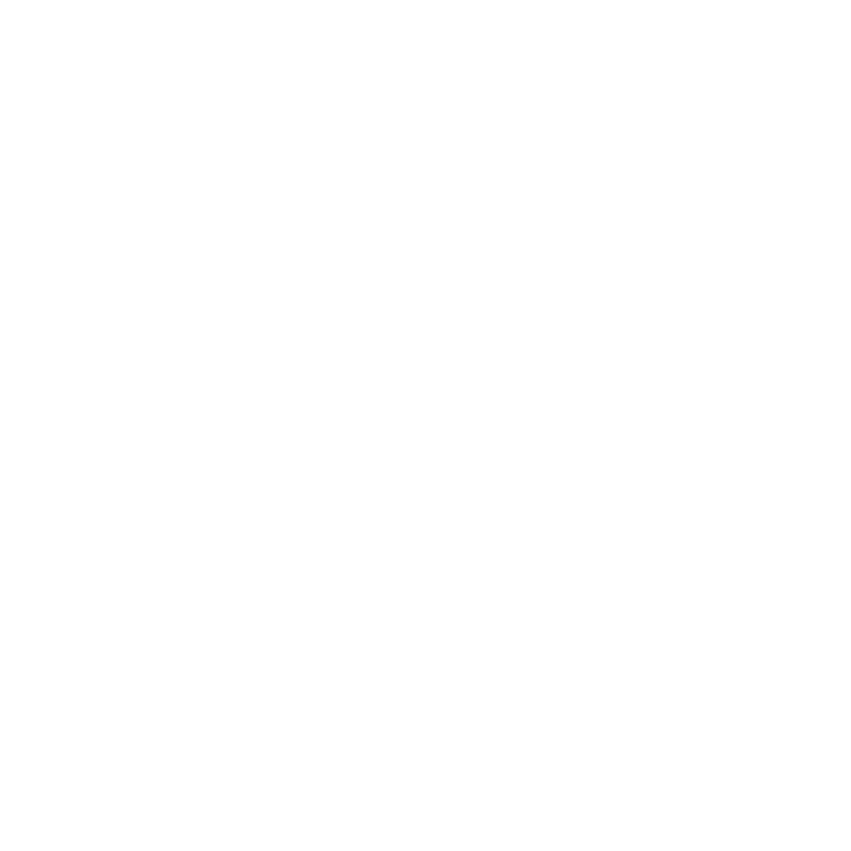 BRANDING
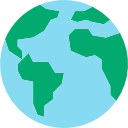 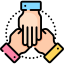 Vision, mission & scope
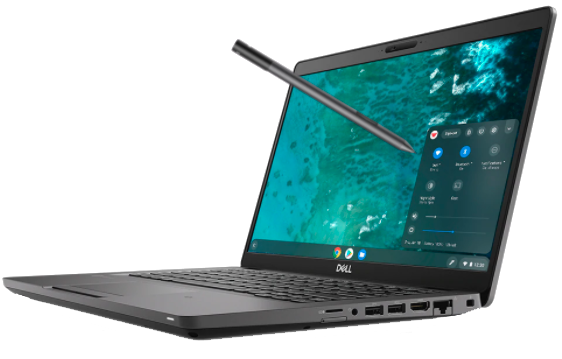 WHY
HOW
CREW 6 weeks change management program
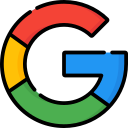 Secure data
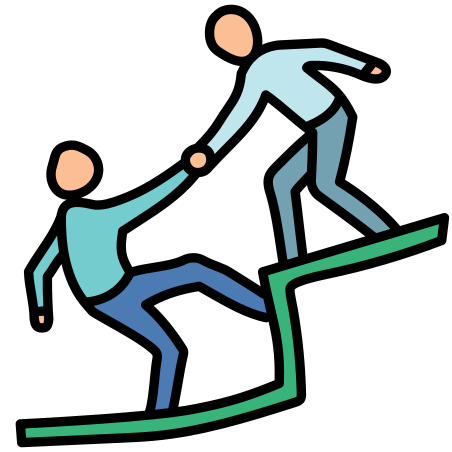 Supported by a multidisciplinary team of experts
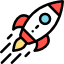 Improve collaboration & reinvent ways of working
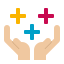 Continuous improvement based on feedback
Faster & ready to collaborative work environment
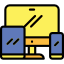 Chromebook promoters & sponsors per job domain
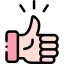 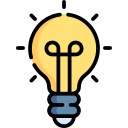 Simplify tasks & processes
Embrace the New Ways of Working...
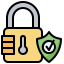 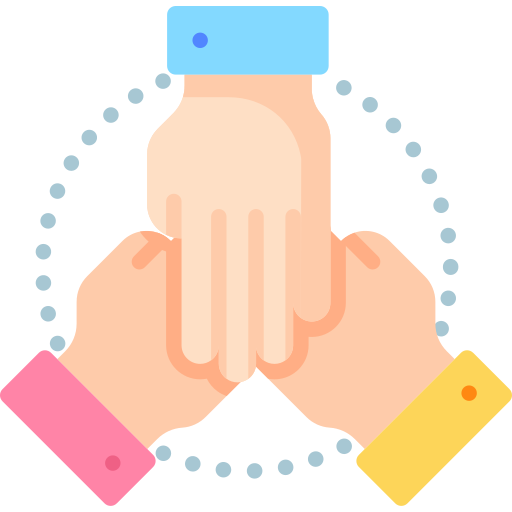 85% of Chromebook user think Chromebook improved their internalcollaboration*
87% Chromebook user think Chromebook improved security of their data
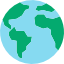 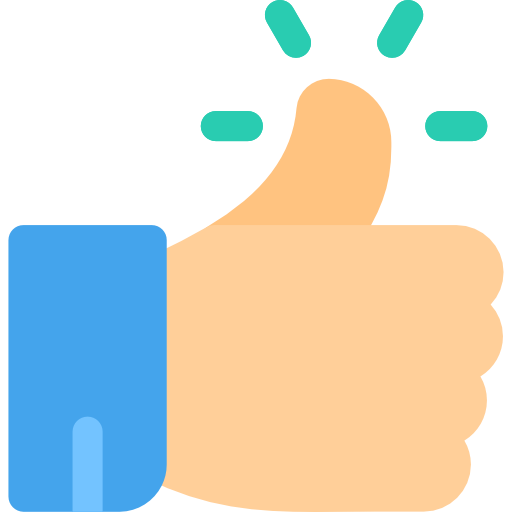 80% of Chromebook user think Chromebook improved their mobility
84% of Chromebook user adapt to their Chromebook immediately to some days
* Respondents are Chromebook users from all job domain inside Solvay
… enabled thanks to a modern device: Chromebook
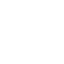 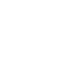 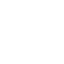 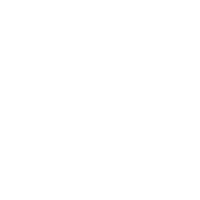 Start in 8 sec
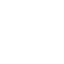 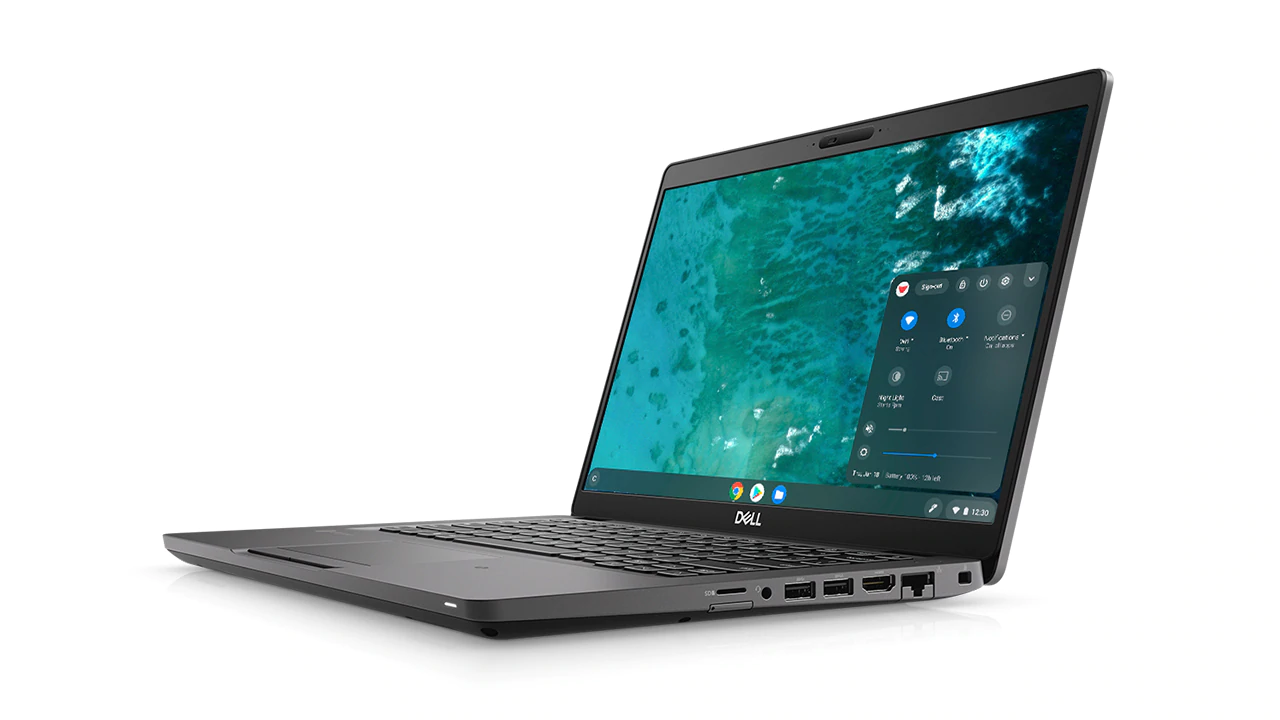 Touchscreen
Offlinemode
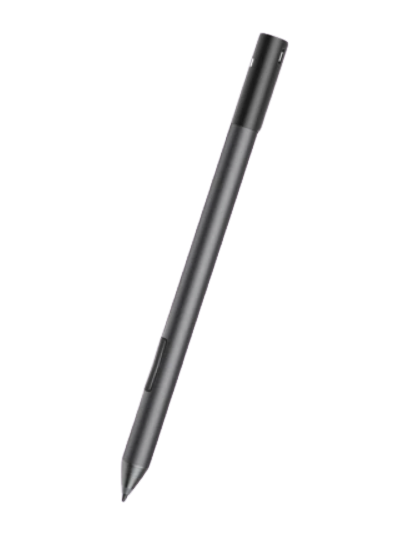 Print at home
10h autonomy
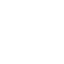 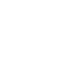 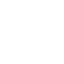 Cloud for App & data
90% charge in 90 min, USB-C
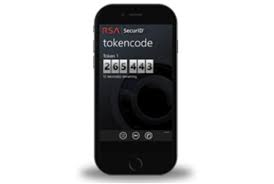 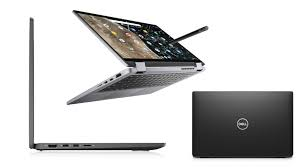 External monitor compatible
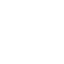 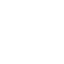 Automatic update
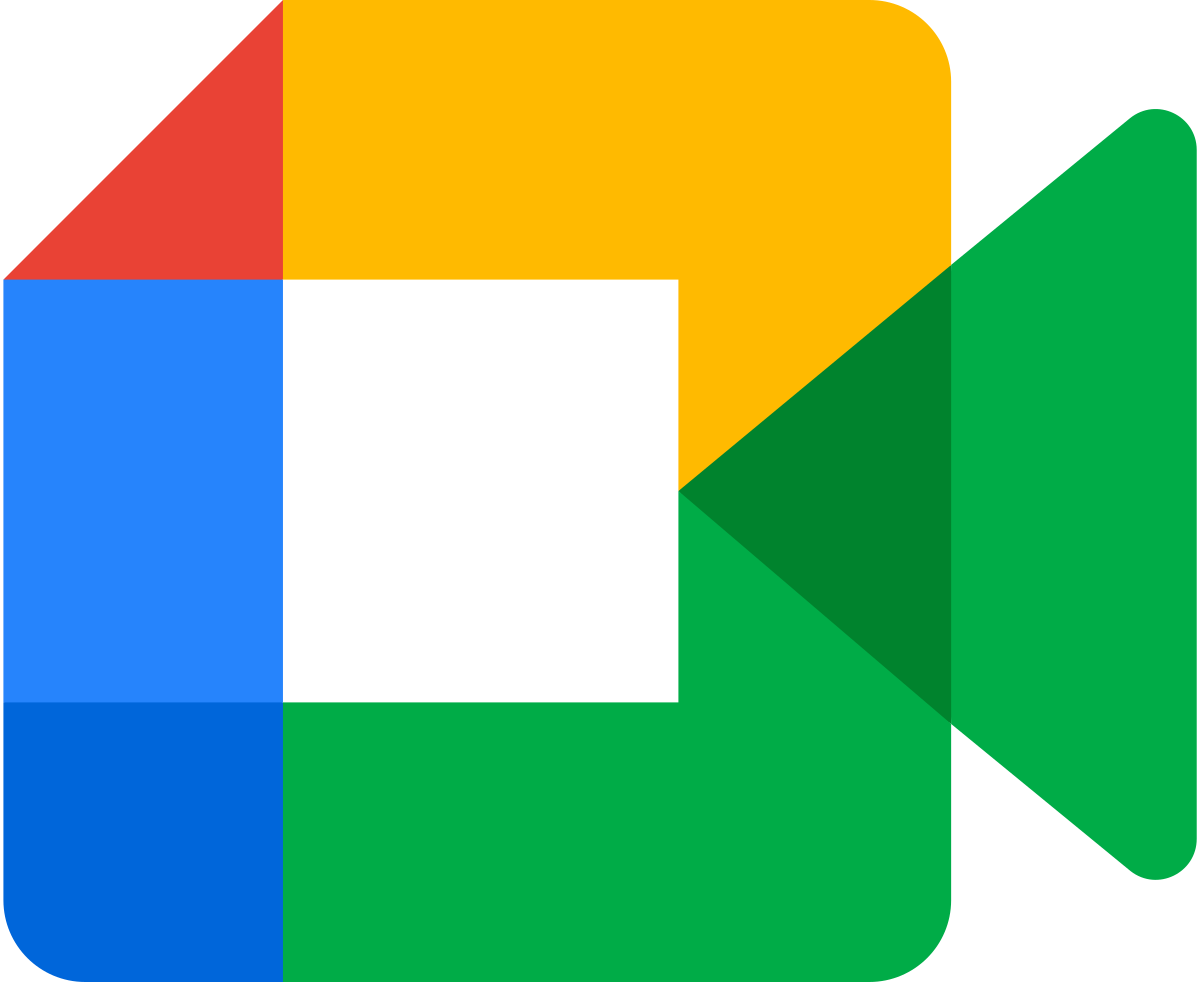 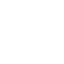 Same processor and memory as PC
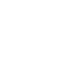 Google Meet & SAP without VPN
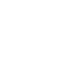 Travel dock station USB-C
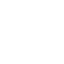 Move your token to your smartphone
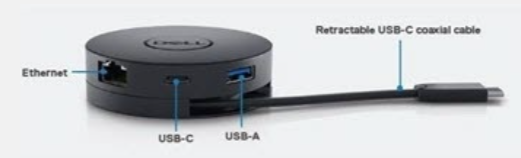 Tablet mode
Data encrypted
page ‹#›
3 - CREW program for Marketing & Sales
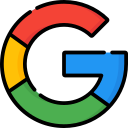 page ‹#›
Chromebook fits Marketing & Sales needs
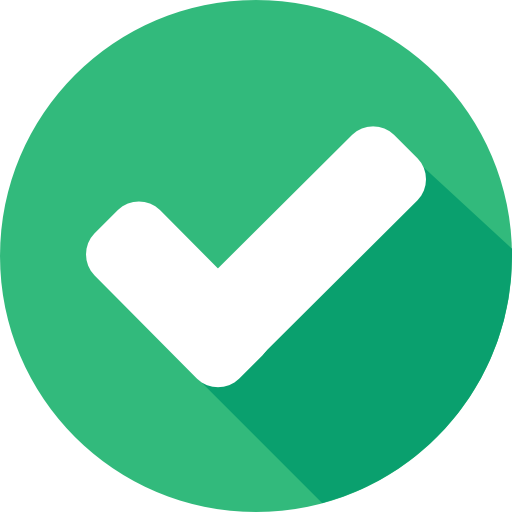 MAIN APPLICATION AVAILABLE 

SAP
CRM Salesforce.com
Think cell (user demo video)
Google Sheets
Google Slides
Google Docs
Dynasys
Sinequa
Qlikview
Miro
Teams, Skype, Zoom
USE CASE EXAMPLES:

Collaborate with Customer:
Customer meeting with Gmeets (compatible with non Google emails)
Teams, Skype, Zoom available if required by the customer
Product Presentation using Chromebook as a tablet
Brainstorming with customer using Jamboard
Contract signing with Chromebook touchscreen (no printing needed)
Contract Management with Gdocs collaborative features
Traveling:
Light weigh, Battery autonomy 10h
Tablet mode to read documents & reports  in the train, plane or metro
Working on document without internet 
Collaborate internally:
Brainstorming with Jamboard 
Automatic import in Gsheets with Salesforce connector
Team meeting using GMeet, breakout rooms and recording feature
Team organization with a dedicated Google Calendar
Collaboration with the real time editing & commenting feature
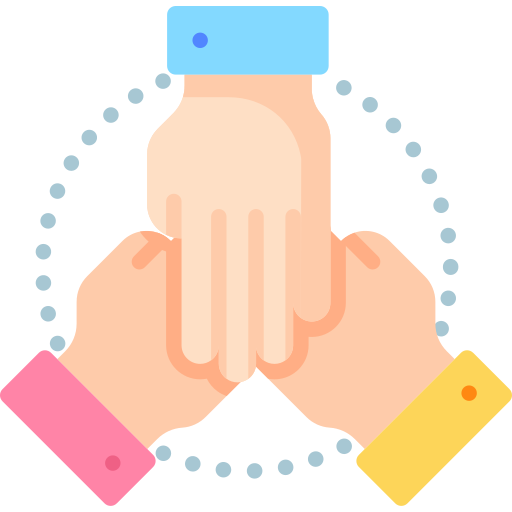 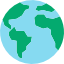 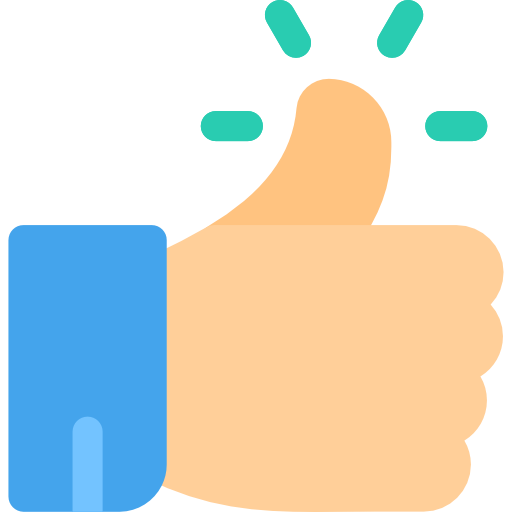 SOME FIGURES:

80% of compatibility in last Marketing & Sales Novecare CREW sprint
Chromebook under deployment in other GBUs as well, for example, 65% of the Marketing & Sales in Aroma Performance equipped with Chromebook
page ‹#›
Marketing & Sales colleagues talk about Chromebook
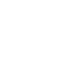 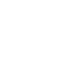 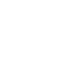 Mobility and Time saving
Moving from a PC to a Chromebook
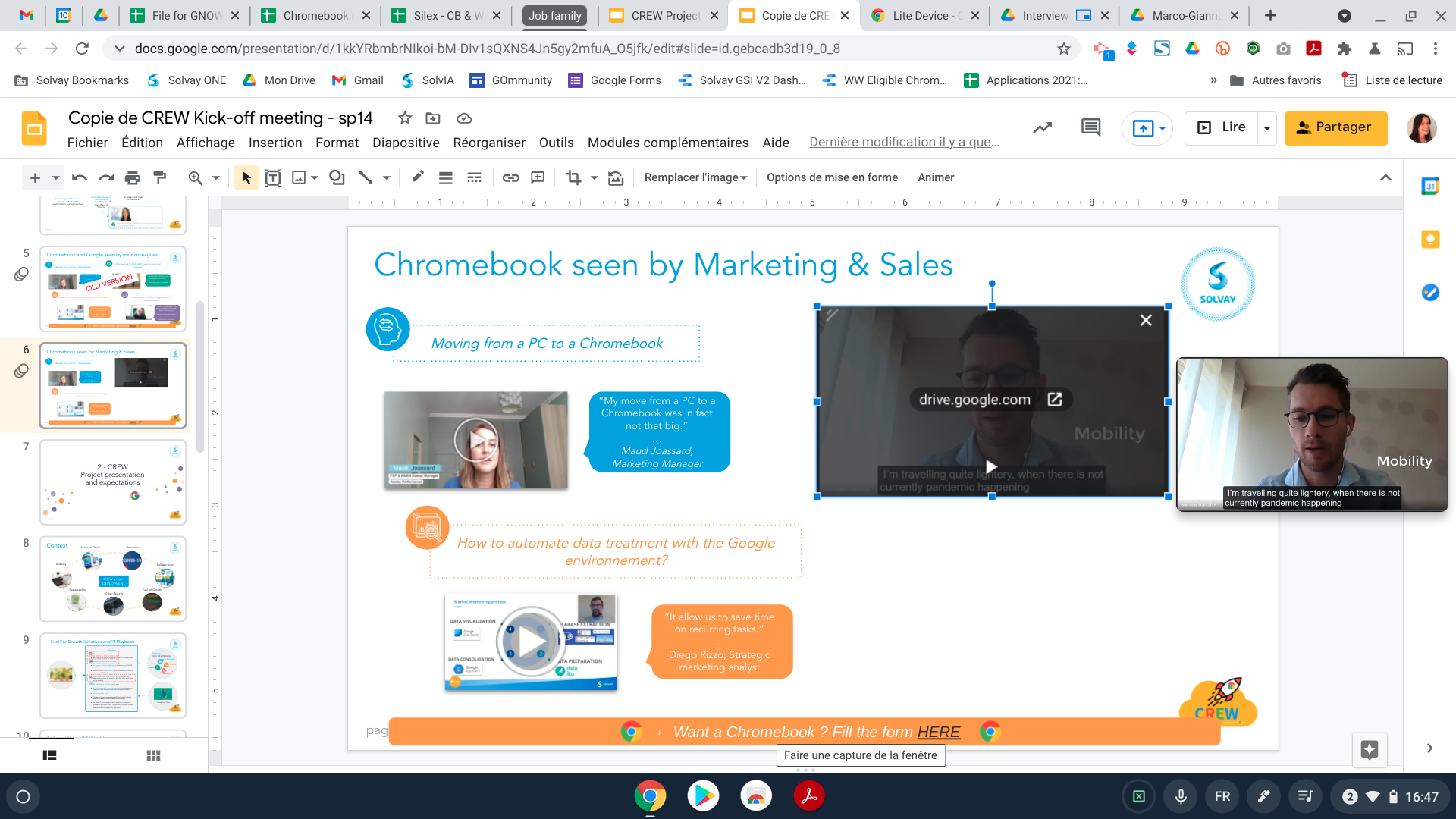 “For me mobility is the most important thing...”…Matthias Foerster Regional Market Director
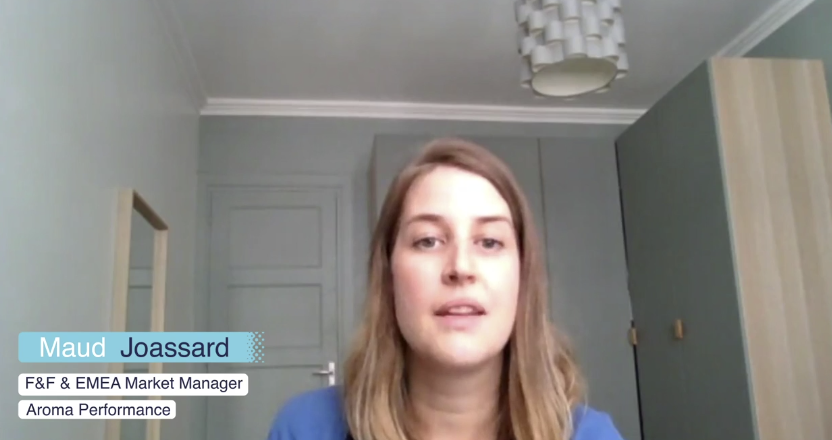 “My move from a PC to a Chromebook was in fact not that big.”…Maud Joassard, Marketing Manager
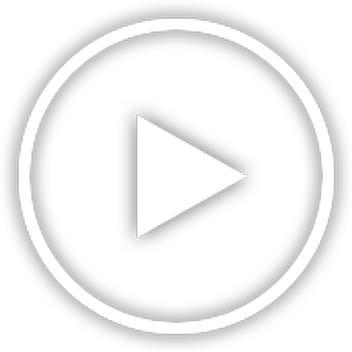 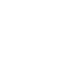 Flexibility, Mobility and Versatility
Data treatment and visualisation
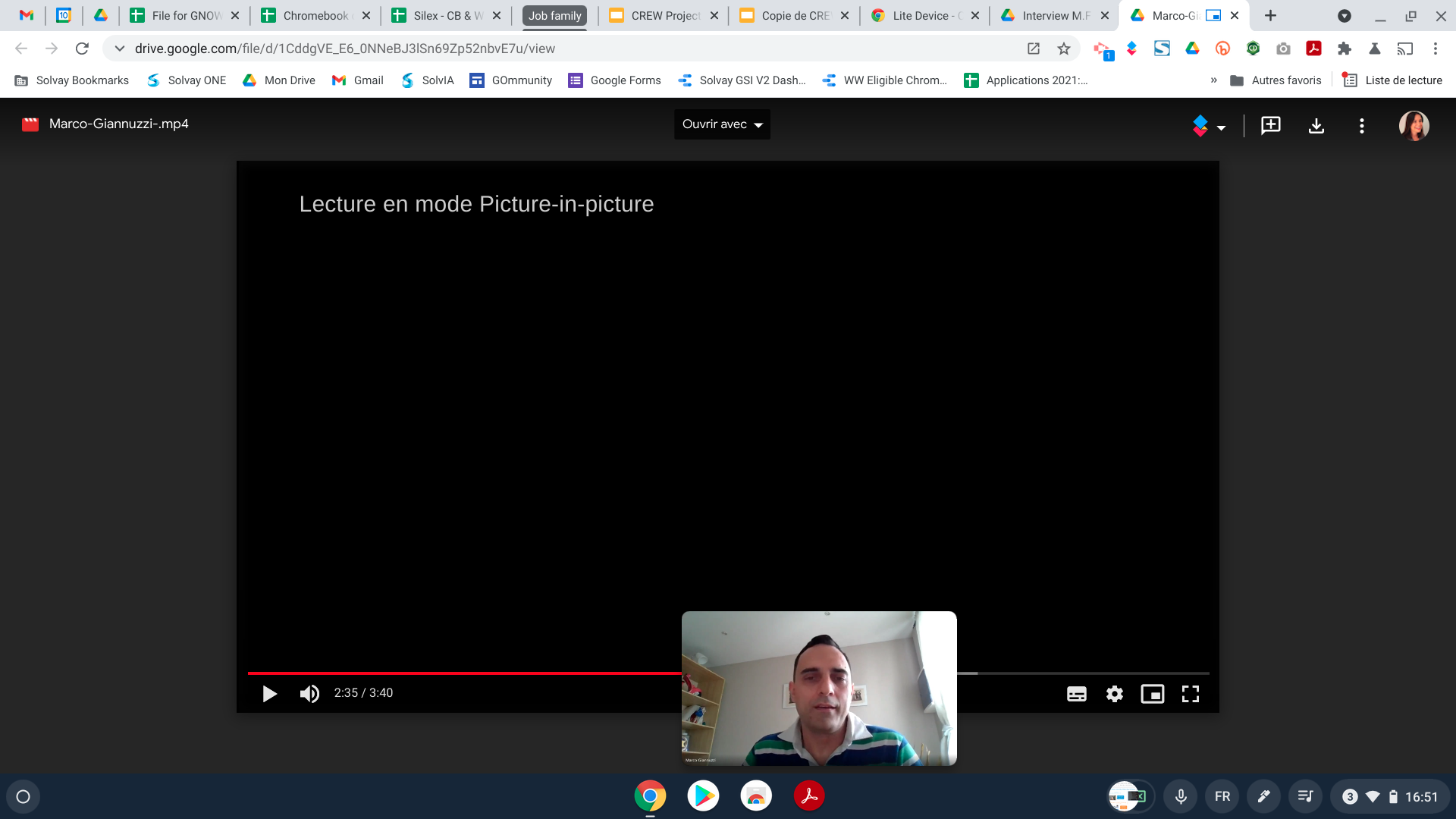 “ It's really the flexibility that is superior to any other laptop I've ever had before.”…Marco Gannuzo   Business Director
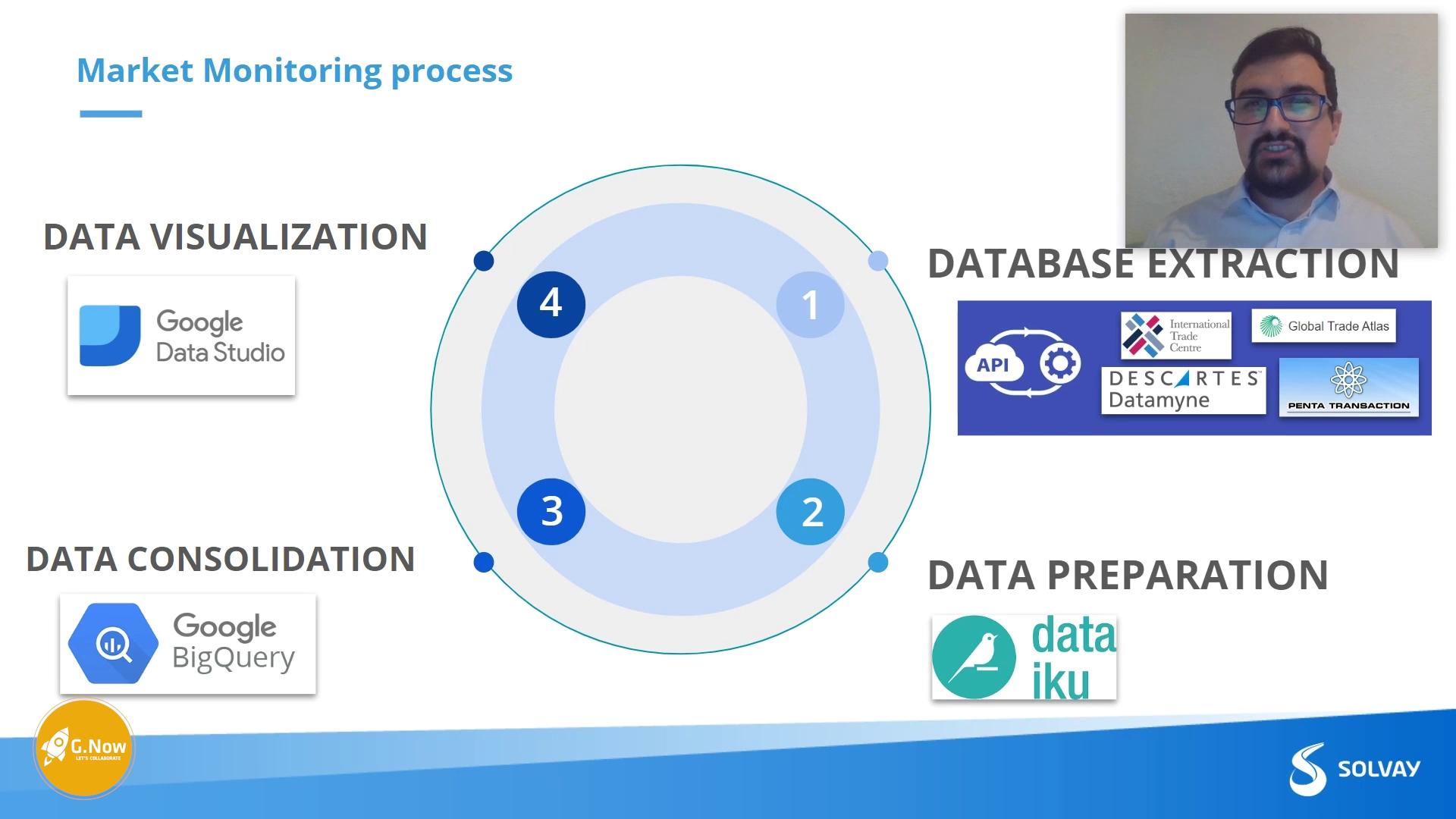 “It allow us to save time on recurring tasks.”…Diego Rizzo, Strategic marketing analyst
page ‹#›
6 weeks sprint
We are here
WEEK 2
WEEK 3
WEEK 6
WEEK 1
WEEK 4
WEEK 5
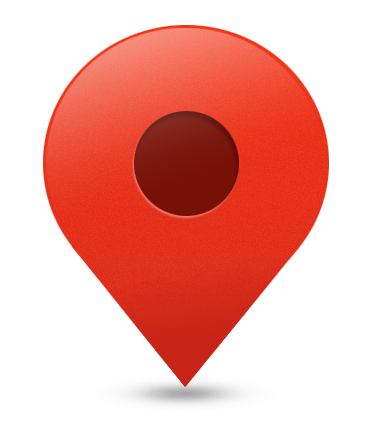 Q&A session with CREW team
- Validate your Chromebook eligibility & Detect potential exceptions


- Receive your Chromebook on time for training sessions

- Convert your macros if you have
2021 A Solvay Space Odyssey ll
- 1h00 -
2021 A Solvay Space Odyssey l
- 1h00 -
Communication and Gform
Detox Busters
- 1h00 -
Guardians of the Galaxy
- 2h00 -
Kick-off communication
- 1h -
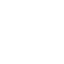 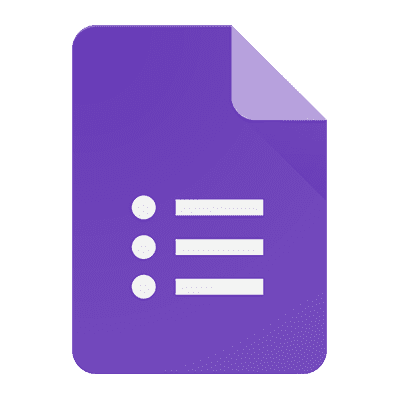 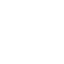 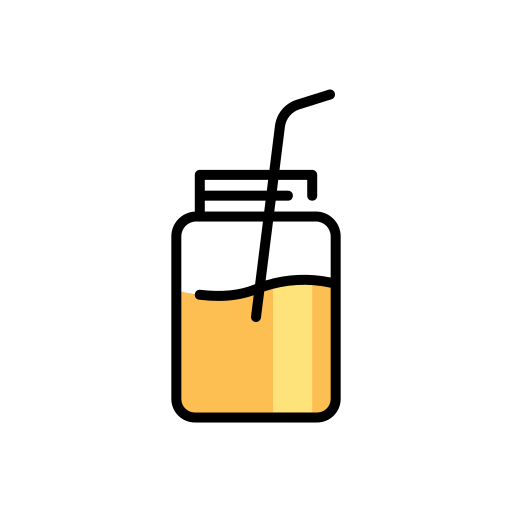 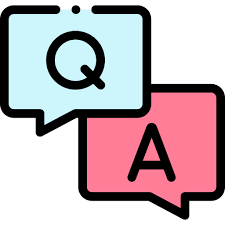 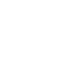 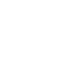 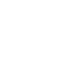 Start to 
use Virtus
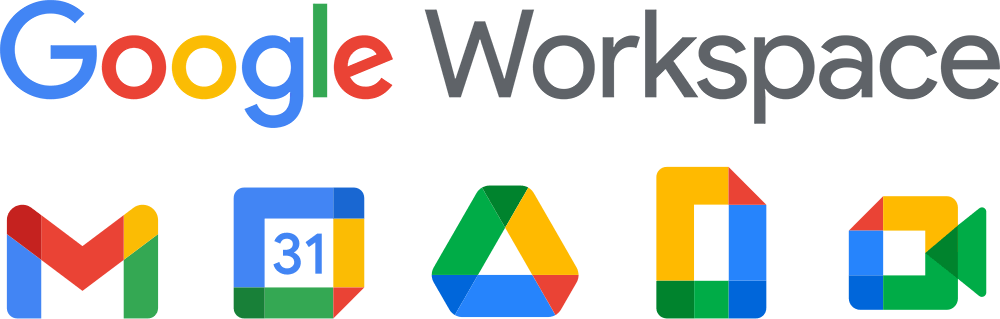 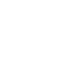 →  Q&A session to answer all remaining doubts and questions.
Virtus
→ Virtus presentation, working with Virtus
Change Management
→ Mindset expected, sharing of challenges, fears
→ Are you eager to know more about Google?
Smart Meeting
Work as a Team
Road Warriors
Work with Externals
→ Project presentation, objectives and next steps
→ Google Vs MS approach, mindset and process demystification with Google
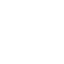 Request
Chromebook delivery
Move files to Cloud:
Migrate you file located in your local hard disk to Gdrive before week 6 - Chromebook delivery thanks to this guideline
eLearning YouGrow: 
Let’s go deeper into the Google Workspace world!
→ Onboarding, Smart Meeting, Work as a Team, Road Warriors, Work with Externals
page ‹#›
CREW project team
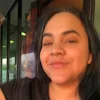 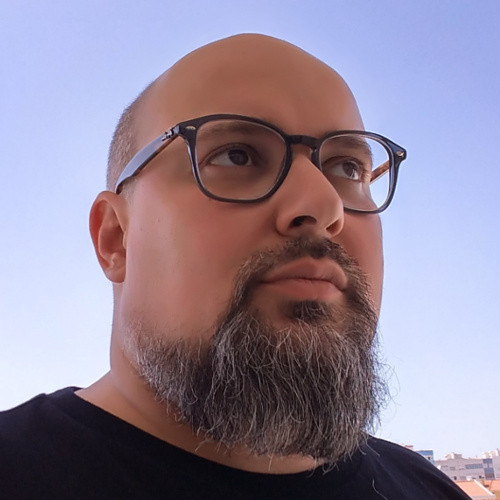 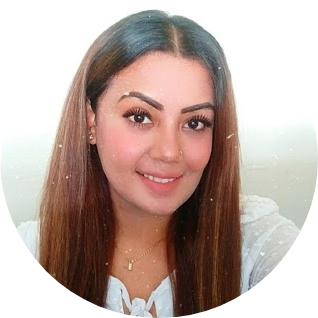 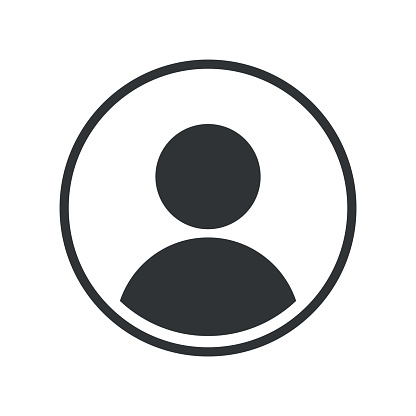 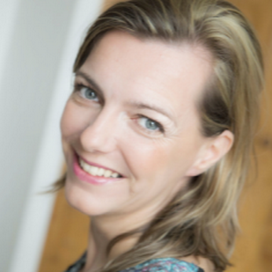 Change & Google Manager
Ricardo Jacob
Change Management Specialist EMEA
Anna Karolina
Google & Change Management NAM/LAM
Alysheea Prabhagar
Google & Change Management Specialist APAC
Adélaïde Malthet
Continuous Improvement and Agile Coaching
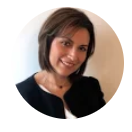 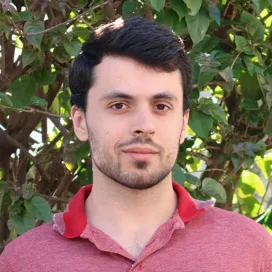 Fabiola Zozaya
Remediation Manager
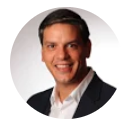 Amauri Barros
Remediation
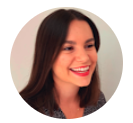 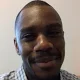 Carlos GiustiProject Manager
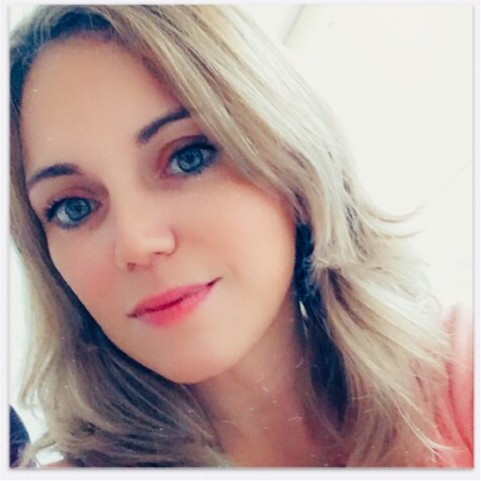 Clémence Allepuz
Customer Success Manager
Bruno Graça
Customer Success
Marta Guimarães
Communication Manager
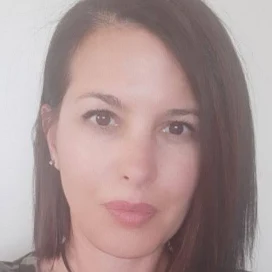 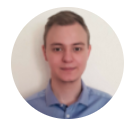 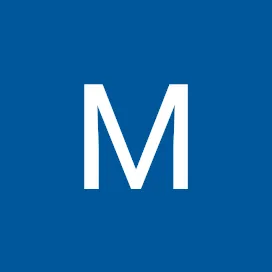 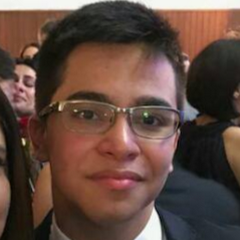 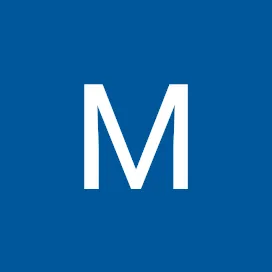 Gaetan Hetet
Chromebook delivery Manager
Mathieu Humbert 
Chromebook Delivery
Sabrina Robin
Chromebook Delivery
João Paulo Pereira
Chromebook Delivery
Michaud Tegera 
Chromebook Delivery
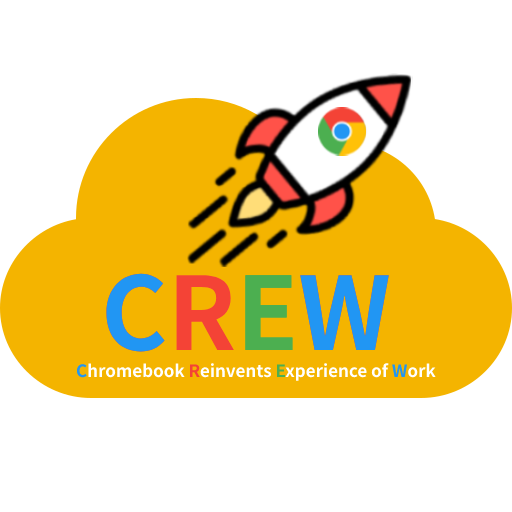 A question? Join our weekly 3Cs [CREW, Chromebook & Coffee] sessions and meet the team > HERE <
Useful Chromebook & Google resources
- Chromebook -
Solvay material
- Google Workspace - Google material
- Google Workspace - Solvay material
Google workspacesupport
Lite Device community
Google Collaborationcommunity
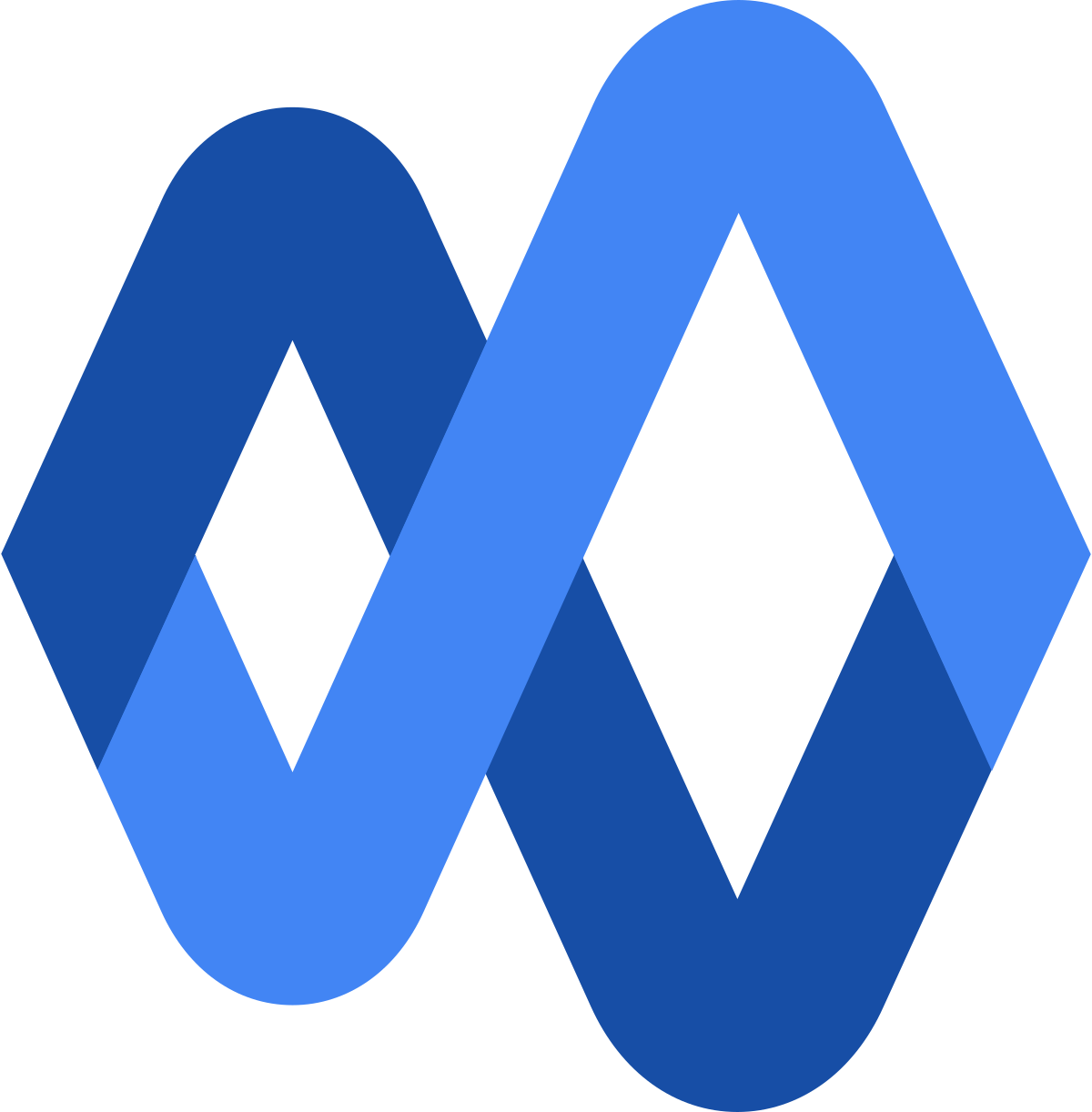 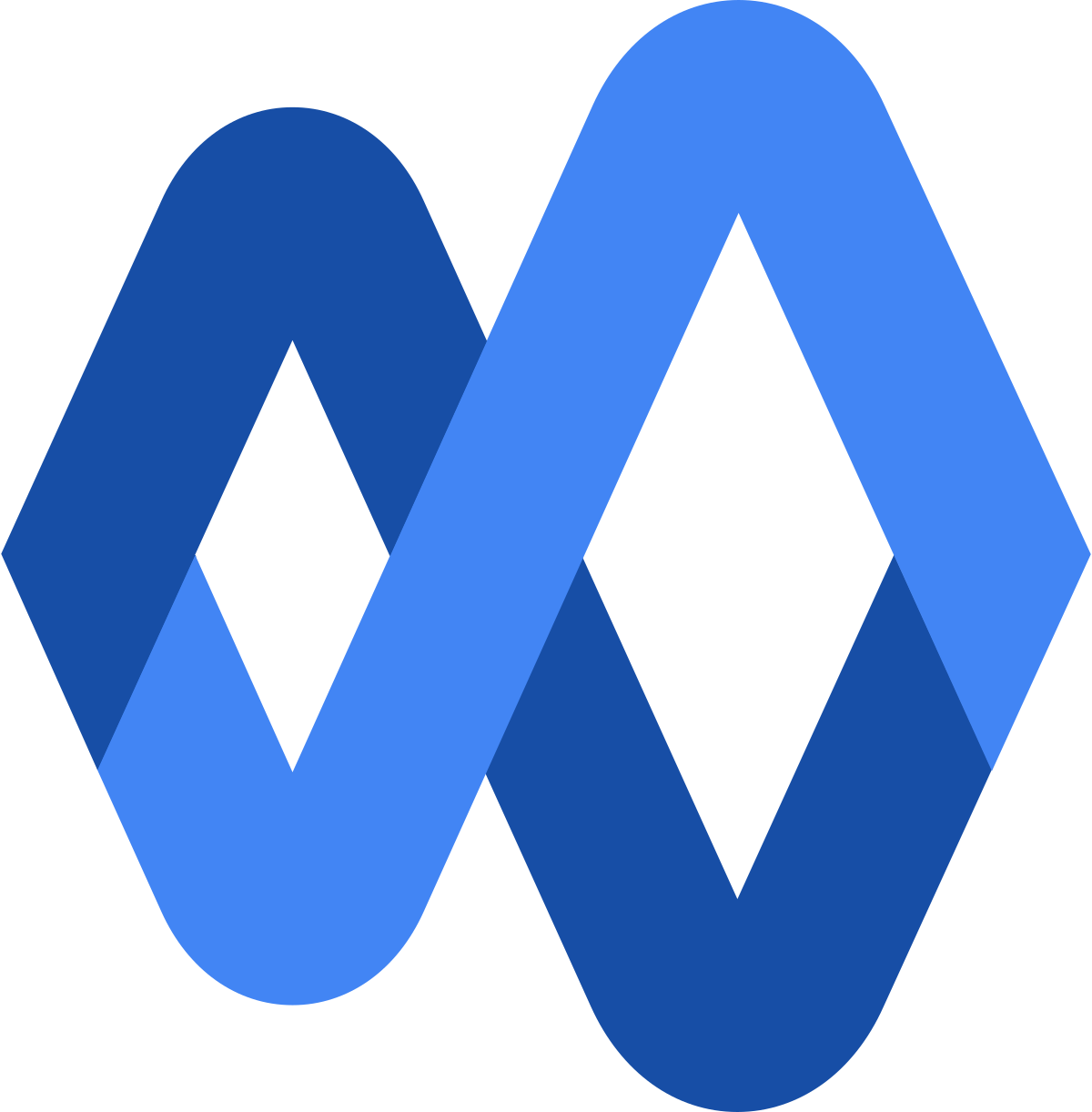 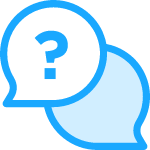 G Suite workspace
Lite DeviceChromebook site
YouGrow Google eLearning
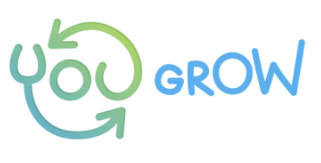 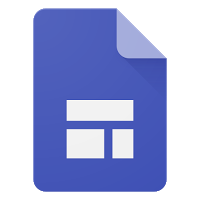 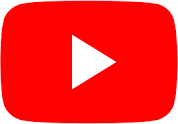 Apps availability in Virtus
GommunityGoogle site
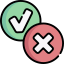 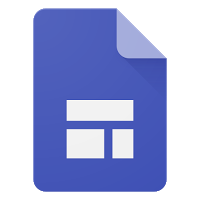 Subscribe to Google update
Chromebook / Virtus FAQ
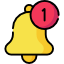 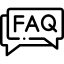 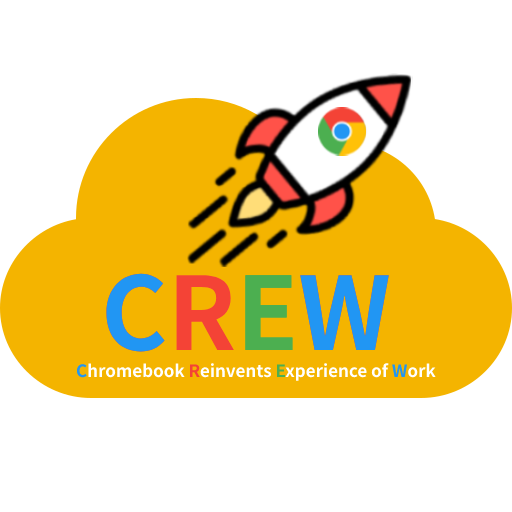 A question? Join our weekly 3Cs [CREW, Chromebook & Coffee] sessions and meet the team > HERE <
4 - Q&A time
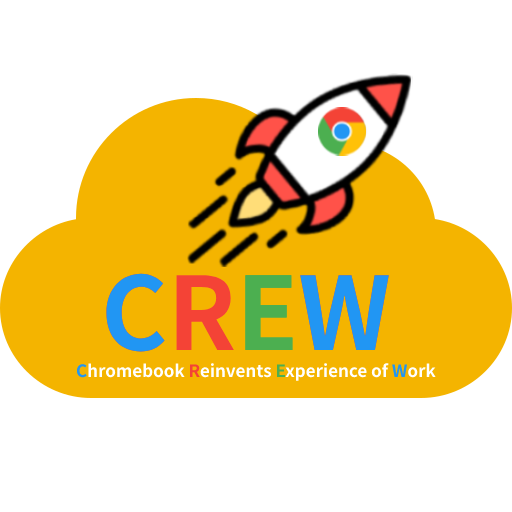 A question? Join our weekly 3Cs [CREW, Chromebook & Coffee] sessions and meet the team > HERE <
5 - Next steps
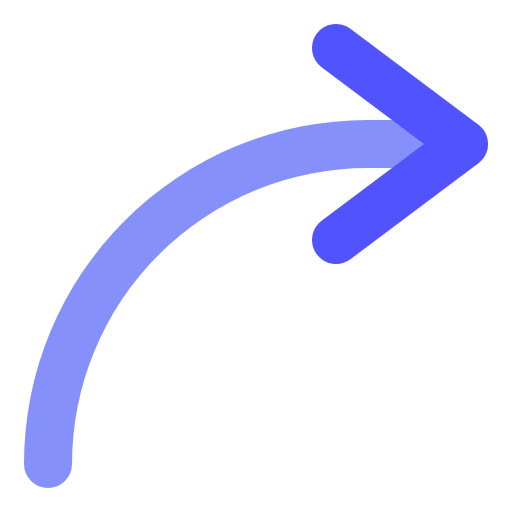 page ‹#›
Next steps
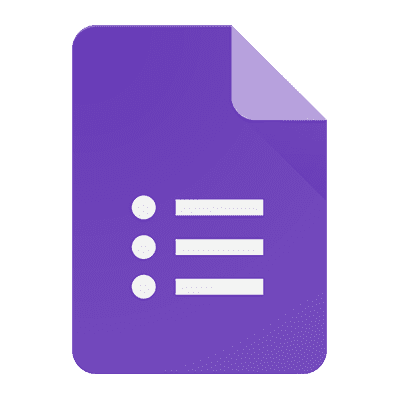 Complete the Gform ( Novecare here / volunteers here)
Participate to the training sessions
Migrate your files to Google Drive ( guideline available)
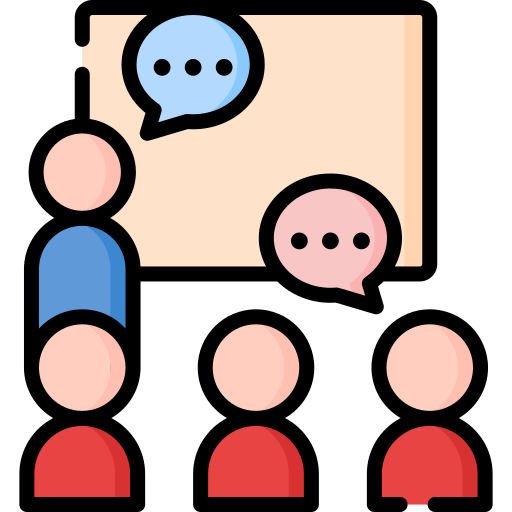 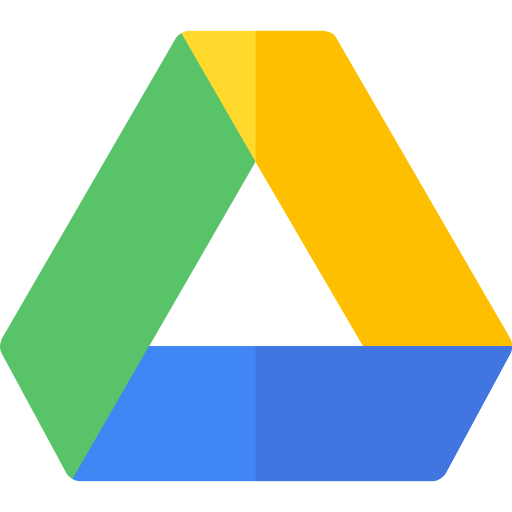